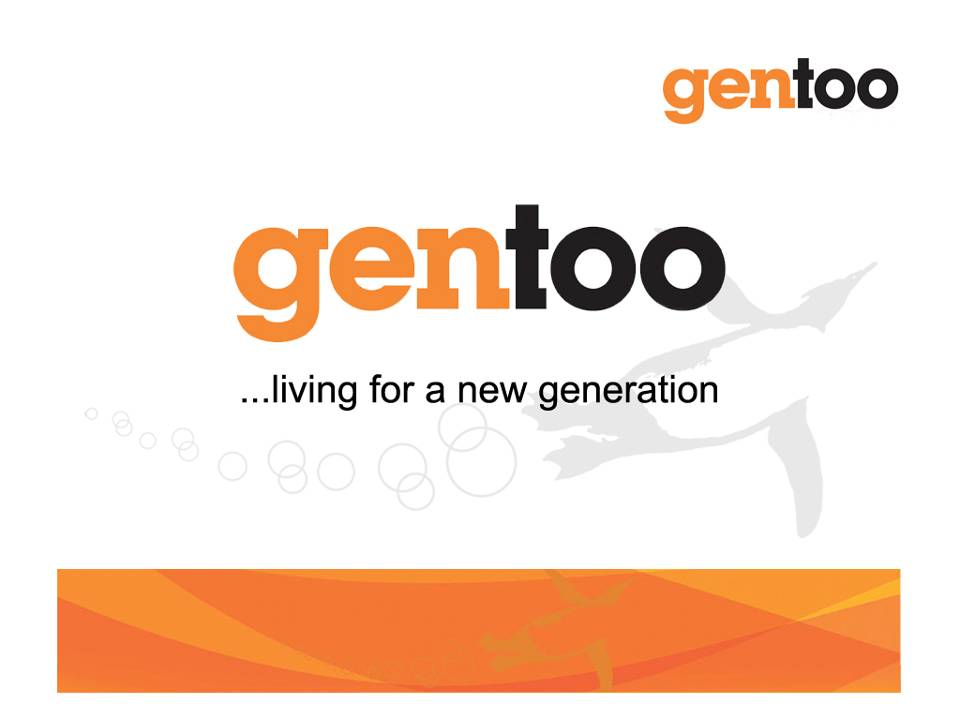 Welfare Reform
May 2012
Overview
Background
So what’s going to happen?
What does this mean to you?
What does this mean for your tenants?
Involving your tenants?
What have Gentoo done so far?
Questions
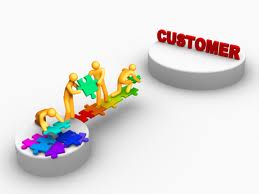 Background
The Government identified two key problems surrounding the current Welfare System:

Work incentives are poor, and
The system is too complex
	
On 8 March 2012 The Welfare Reform Act 2012 received Royal Assent. The Act introduces a wide range of reforms to make the benefits and tax credits system “fairer and simpler”
So what’s going to happen?
Biggest issues facing Registered Providers in respect of Welfare Reform:

Non Dep Charges – Apr 11
Under Occupation – Apr 13
Benefits Capping – Apr 13
Universal Credit – Direct Payments Oct 2013 - 2017
What does this mean to you?
Where to begin?
Customer Communication
Rent Collection
Financial Inclusion
Partnership Working/Liaison – Data Sharing?
Demand
Digital Inclusion – Online application forms
Culture Change – Parent/Child – Ownership
Data – understanding what data you have and what data you need – Know Your Customer
Staffing, Policies and Procedures
[Speaker Notes: Development funding – has been (rightly so) accused of being southern-centric, however still generatesextra revenue.
Allocations – opportunity to streamline waiting lists, set up a scheme which is flexible and responsive to local needs, work in closer partnership with others. 
Funding 20k per build 
Under-occupancy levels – high in the NE – plenty to work at!  Need to find innovative ways of dealing with it and moving people on]
What does this mean to your tenants?
What do they need?:
Information, need to know will this affect them and how?
 	To consider methods of payment – what options are 	available to them? 
 	Budgeting advice – signposting or in house? 
 	To know who can they speak to re this in your 	organisation?
How we can help if they want/choose to move? want to stay put? – what are their options?
Online access – can your customer use the technology?  Do they want to?, Have they got access to computers? What are the barriers – consider  individual skills?
Involving Your Tenants
Our Plan:
Pilot programme
Communication Strategy
Tenancy Panel
Flexibility to adapt based on feedback
Measure
Data Collection
Campaigning/Case Studies
What have we done so far...?
Tenancy Panel up to speed - involved
Under Occupation Fact Sheet - Staff
Under Occupation Disclaimer – Customers at sign up
Under Occupation reference on Adverts
Labels – consider maximising occupancy?
Customer Leaflet
Pilot – South Sunderland
CRM/Recording of Under Occ Cases
Customer Data 
Set Up of Teams – Undergoing thorough review to ensure fit for purpose moving forward
[Speaker Notes: Recent Tenancy Strategy event – others haven’t made final, but most thinking would err on lifetime
Need to consider asset – if short term tenancy how]
Any Questions??